Du « Projet biblio » au cours d’Introduction pratique à la recherche en histoire
Département des Sciences historiques - 2007-2016
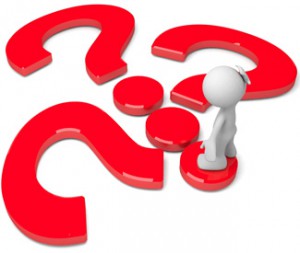 Ch. Bechet
L. Cherdon
Fl. Close
A. Delfosse
A. Dignef
E. Geerkens
C. Lanneau
P.-F. Pirlet
Une formation à la recherche en histoire sur 5 ans : une formule qui roule?
B1 : propédeutique  (acquisition de connaissances)
B2 –B3 : 4 cours d’exercices sur des questions d’histoire – niveau I (2/an) y compris l’initiation bibliographique
B3 : 1 cours d’exercices – niveau II
MA1-MA2 : 2 séminaires de critique historique
MA2 : 1 séminaire de questions approfondies

Initiation bibliographique confiée traditionnellement aux assistants
Pleine et entière liberté académique pour le choix des thématiques et de la méthodologie des différents cours de recherche
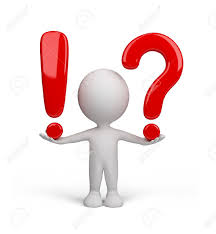 Prise de conscience - De solitaire à solidaire
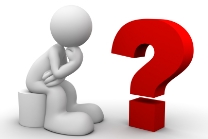 I. « Projet biblio » (2007-)

Une initiative des assistants née d’un double constat : 
Etudiants inconscients de l’enseignement d’une même méthode applicable à différentes périodes 
Difficultés à entamer et systématiser une recherche

II. Création du cours d’Introduction pratique à la recherche en Histoire (IPRH)
Une réponse à une recommandation des évaluateurs de l’AEQES
Un projet fédérateur des titulaires des différents cours de formation à la recherche
I. Projet « biblio »
Difficultés des étudiants et solutions méthodologiques envisagées

Incompréhension de la spécificité des différents instruments de travail  Définitions communes
 Cohérence et uniformité des références bibliographiques  1 système, des variantes 
Mauvaise utilisation des outils informatiques  Porter un regard critique

Solutions
Une méthode de recherche systématique et cohérente
Un support méthodologique http://web.philo.ulg.ac.be/bibliohist/
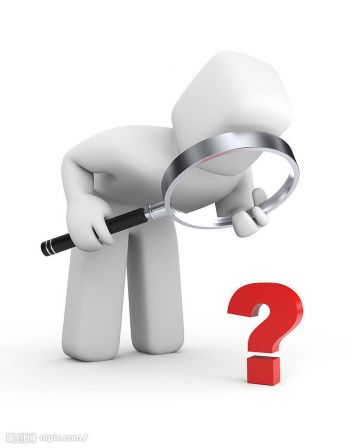 Bilan – Forces et faiblesses
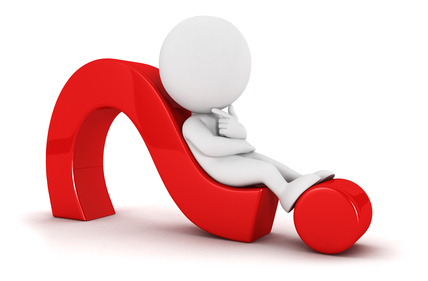 Effets et résultats immédiats : 
Entre assistants : Dynamisme et interaction
Face aux professeurs : Reconnaissance de la pertinence et de l’efficacité de la méthode et de l’instrument de travail 
Sur les étudiants : Prise de conscience de l’importance de la formation
Sur le cours : Formation commune 

Faiblesse :
Une formation « théorique »? : un référentiel bibliographique et méthodologique commun ne suffit pas
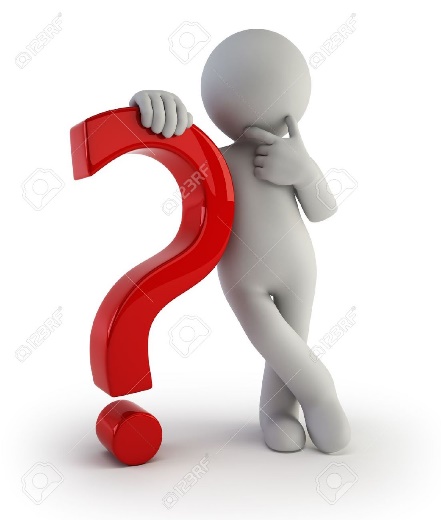 II. Création du cours d’IPRH (2014-2015)
Objectif : lutter contre l’échec dans les premières années du Bac (AEQES 2012)
Facteurs d’échec/d’abandon identifiés au-delà du B1 :
Faible maîtrise de la langue française
Inadéquation du choix d’études avec l’orientation de la formation : raconter/ écrire l’histoire?

 Donner aux étudiants dès la première année une idée concrète de la réalité de la recherche en histoire
 Initiation à la recherche bibliographique
 Lecture et analyse d’articles scientifiques – principes théoriques et exercices pratiques
 Initiation à l’écriture scientifique
II. Conception et mise en œuvre du cours d’Introduction Pratique à la Recherche en Histoire
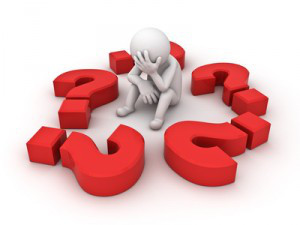 De solitaire à solidaire ?
Des solutions…
 Accepter de se mettre autour d’une table et de discuter… 
 Créer une atmosphère de travail conviviale : prendre le temps de la discussion et de la réflexion
La constitution dès le début d’année d’une grille de répartition des tâches équilibrée.
L’élaboration d’une grille d’analyse des articles scientifiques
 Souplesse : accepter de revoir certaines exigences en cours d’année en fonction des acquis des étudiants
La rédaction commune des engagements pédagogiques
Désignation d’un coordinateur
Des obstacles…
L’ héritage des « anciens » : on a toujours fait comme cela… 
Chacun défend son pré-carré scientifique. 
Solidarité = réunionite ?
Ce qui est nouveau est chronophage
Priorités, contenu et mise en pratique?
utilisation des mêmes outils ? 
degré d’approfondissement des exercices en bibliothèques et des travaux ?
contraintes logistiques : transfert des habitudes de séminaire vers un grand groupe (80 étudiants)
Qui fait quoi ? (corrections, encadrement des exercices et des examens)
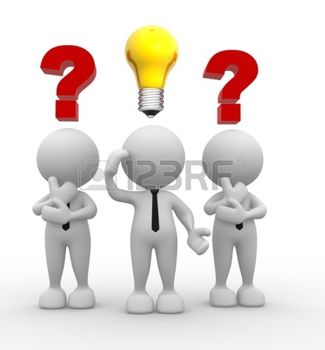 Dispositif mis en place - 2014-2015
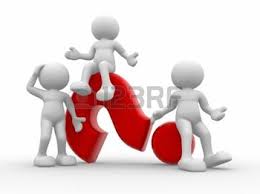 10h Th/20 pr (6ECTS) - 2 partims
Initiation bibliographique
Initiation à l’écriture scientifique

5 enseignants (en alternance) pour diversifier les points de vue et illustrer les différentes méthodologies et écoles historiques

Acquis d’apprentissage
Test de français  (ISLV) anonyme mais obligatoire > remédiation avec assistante pédagogique si nécessaireInitiation générale à la bibliographie et à la recherche documentaire - Initiation à l'usage d'un logiciel de mise en forme des références bibliographiques (Zotero).Lecture d'un article scientifique: mise en évidence de la problématique et synthèse personnelle de l'article.Lecture comparée de plusieurs articles scientifiques traitant d'une même thématique et synthèse argumentée de leurs résultats
1er Bilan et ajustement 2015-2016
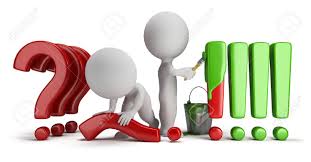 Programme trop ambitieux en 30h (ampleur de la matière et charge de travail à domicile)

Formation trop théorique

 
Exigences scientifiques trop élevées



Longueur des délais de correction


Manque d’uniformisation des critères de correction entre enseignants

Trop d’intervenants?
60h (20h/40h)                                                                                                



Exercices dirigés en bibliothèques par petits groupes

Exigences progressives et évaluation du degré de difficultés des travaux
 
Ventiler les travaux


 Perfectionnement des outils communs (logiciel informatique, grille d’analyse et de correction)

Renforcer le rôle du coordinateur
Des retombées positives
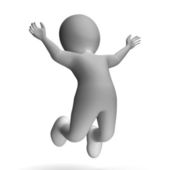 Pour les étudiants :
une idée claire de la formation qui les attend
des bases solides pour entamer les exercices en B2 (pratique de l’écriture et de la lecture scientifique)

Pour les enseignants dans les cours pratiques : 
un indéniable gain de temps dans la formation à la recherche ; la théorie est connue  passage immédiat à la recherche pratique
des échanges plus fructueux avec et entre les étudiants : on parle de la même chose

Pour les enseignants entre eux :
des échanges moins superficiels avec les collègues : on parle de la même chose
Réflexion régulièrement partagée et dynamique sur ce que « doit être » la formation universitaire
Installation d’un climat de confiance
Facteur d’intégration pour de nouveaux collègues
Take home message
La collaboration n’entrave pas la liberté académique
 Osez la confrontation de point de vue méthodologique
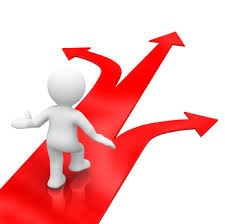 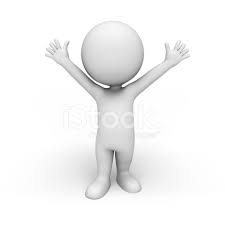